A Tan Kapuja Buddhista Gimnázium
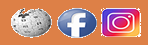 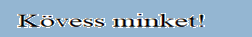 Célcsoportunk jellemzői
Alacsony szocioökonómiai státusszal rendelkező tanulók.
Készség- és képességhiányok
Nyelvi hátrány – szaktantárgyi szókészlet!  
Alacsony tanulási motiváció az érkező új tanulóknál.
Mi lehet a célunk?
Hátránykompenzáció
Motiváció felkeltése, szinten tartása
Pozitív attitűd kialakítása az iskola-tanuló-család kontextusában
Tanulást segítő programok biztosítása
IKT eszközök, újszerű tanulási-tanítási technikák
Második esély programelemek 



Eredményes érettségi vizsga
Nyelvvizsga
Releváns pályakép
Elérhetőségeinkweboldalunk:			www.tkbg.hu email címünk: 			buddhistagimnazium@tkbg.hu
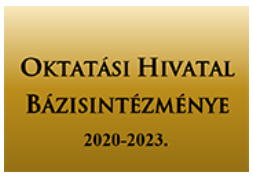 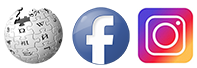